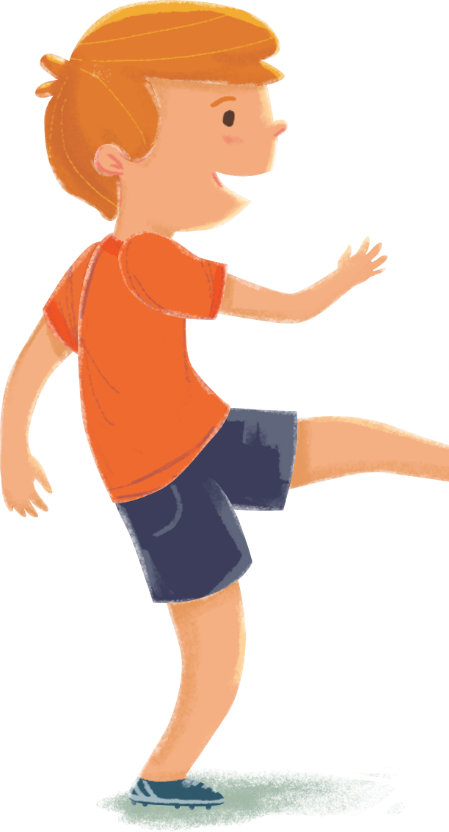 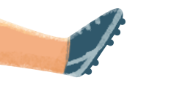 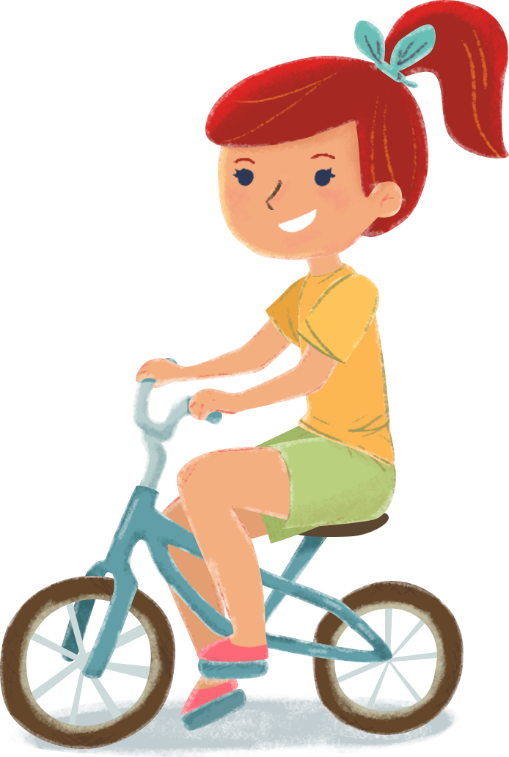 Мы  за  БЕЗОПАСНОСТЬ!
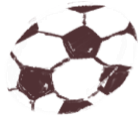 Автор:     Шевченко Елена Владимировна,     воспитатель МДОУ «Детский сад №330
                                                                     Красноармейского района Волгограда»
Безопасность дорожного движения — комплекс мероприятий, направленных на обеспечение безопасности всех участников дорожного движения.
Необходимость в соблюдении элементарного порядка движения возникла после того, как человек перестал довольствоваться пешим способом перемещения и пересел на лошадь, а потом - с изобретением колеса - в повозку.
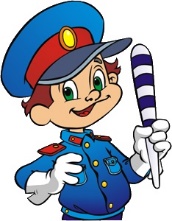 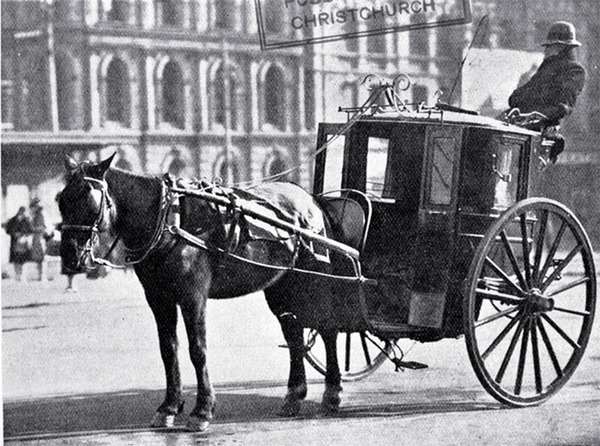 За много тысячелетий существования человеческая жизнь изменилась. Но вместе с течением эволюции и расцветом цивилизации жизнь не стала безопаснее.
За годы прогресса количество машин выросло в несколько раз. Человек, часто, двигаясь по улице, пользуясь транспортом, подвергает себя опасности, рискуя жизнью и здоровьем.
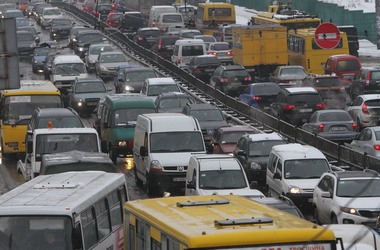 Дорожные происшествия являются самой опасной угрозой здоровью людей во всём мире. Ущерб от дорожно-транспортных происшествий превышает ущерб от всех иных транспортных происшествий (самолетов, кораблей, поездов, и т. п.) вместе взятых.
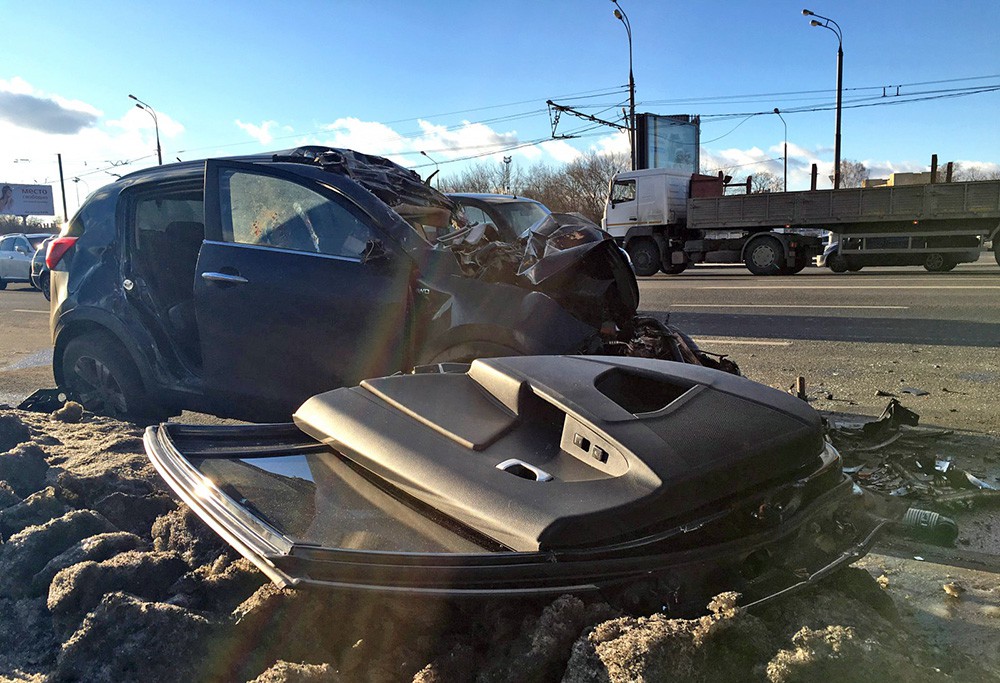 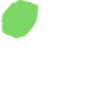 В дорожно-транспортные происшествия дети попадают по-разному. Но даже в том случае, когда ребенок вылетает на проезжую часть, не глядя по сторонам, виноваты взрослые. Не научили, не подсказали, не предостерегли. В любом случае это трагедия.
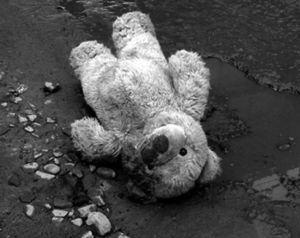 НА ЭТАПЕ ДОШКОЛЬНОГО ДЕТСТВА ОДНА ИЗ НАИБОЛЕЕ  ВАЖНЫХ ЗАДАЧ ДЛЯ РЕБЕНКА – НАУЧИТЬСЯ ПРАВИЛАМ ЖИЗНИ ВО ВЗРОСЛОМ МИРЕ – МИРЕ СПЕШАЩИХ ЛЮДЕЙ И МАШИН
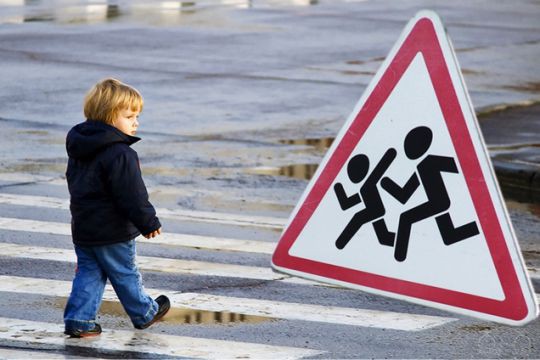 Помочь ребенку войти в этот мир с максимальными приобретениями и минимальным риском – обязанность взрослых. Именно на этапе дошкольного детства важно сформировать у детей модель безопасного поведения на дорогах, улице и в транспорте, позволяющую действовать адекватно конкретной реальной дорожной ситуации.
Формирование у детей навыков безопасного поведения на дорогах в нашем ДОУ осуществляется в соответствии с реализуемой образовательной программой развития и воспитания детей в детском саду «Детство» под редакцией: Т.Н. Бабаевой, З.А. Михайловой, Л.И. Гурович
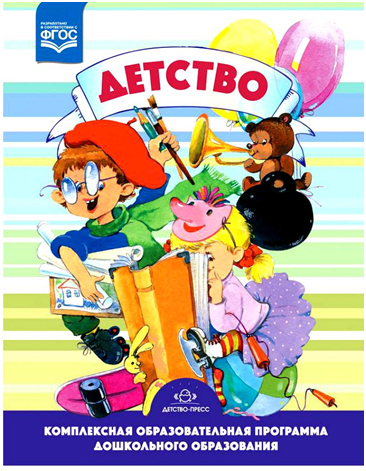 Для реализации содержания данного раздела работы в детском саду созданы все необходимые условия:
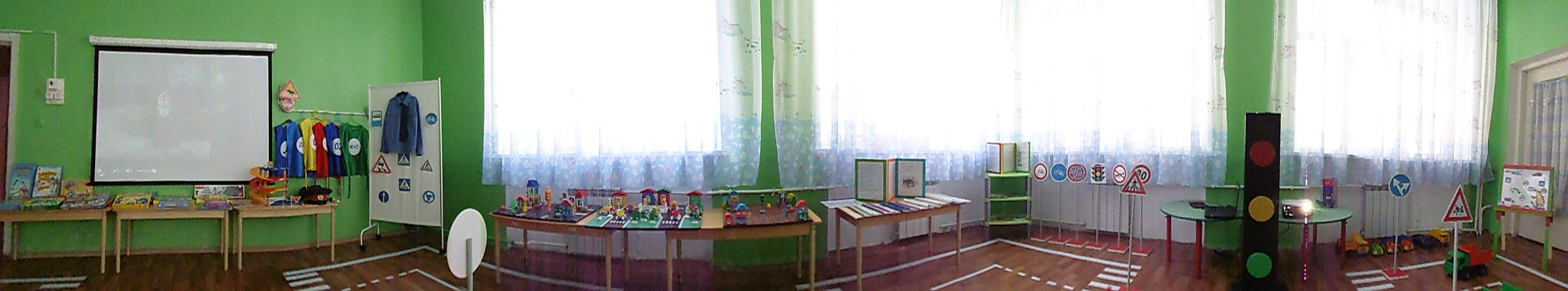 Собран разнообразный методический и дидактический материал, детская художественная литература, плакаты, сюжетные картины, наборы дорожных знаков, рамки-вкладыши «Транспорт на улицах города», атрибуты для сюжетно-ролевых игр «Путешествие по городу», «Улица» и др.
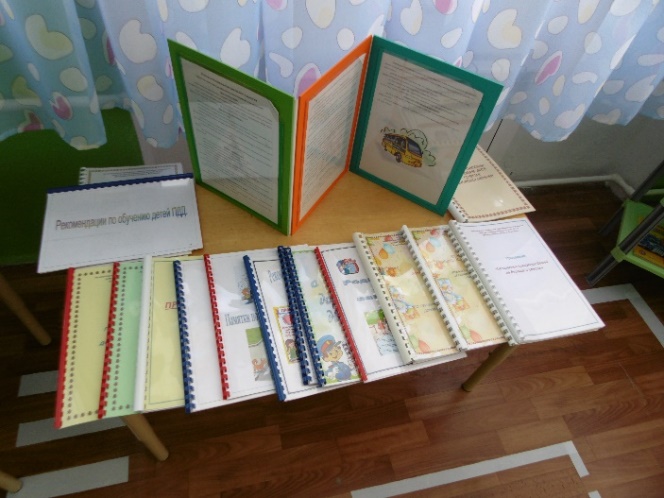 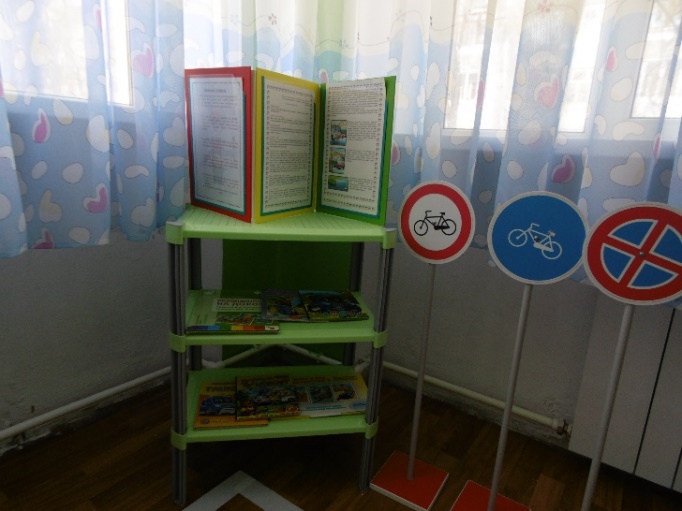 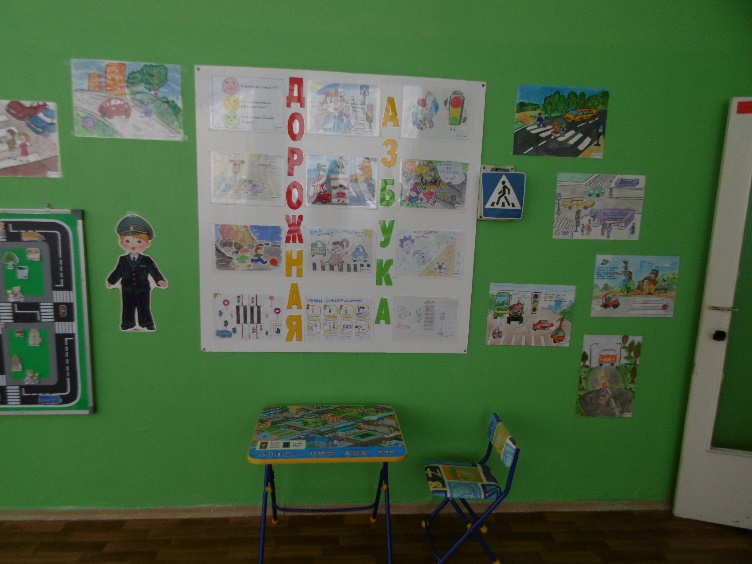 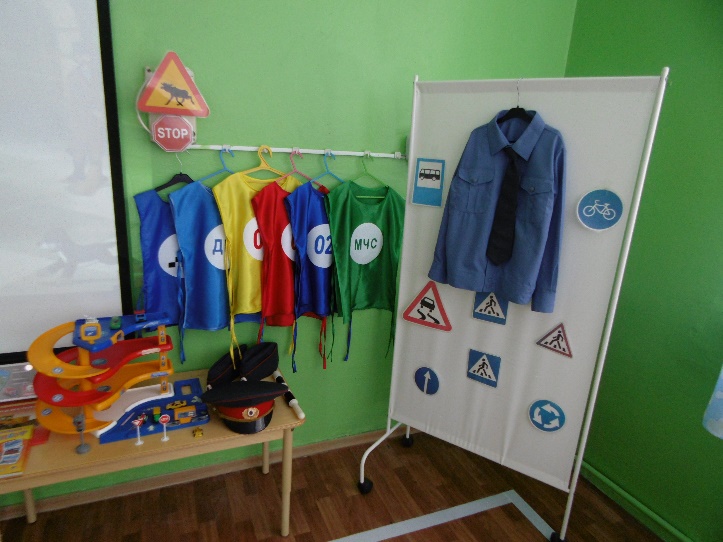 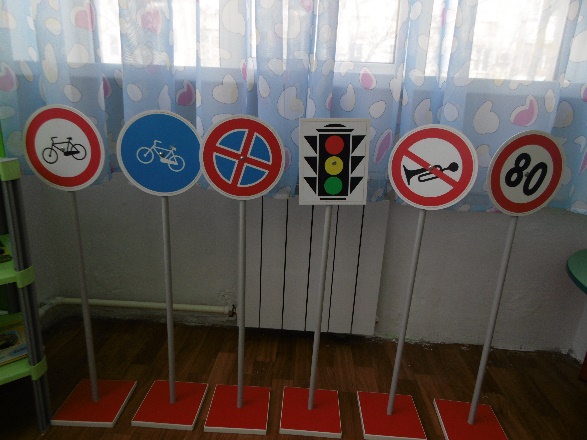 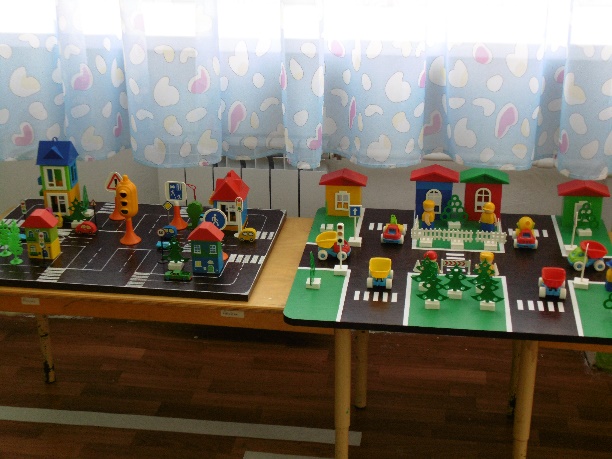 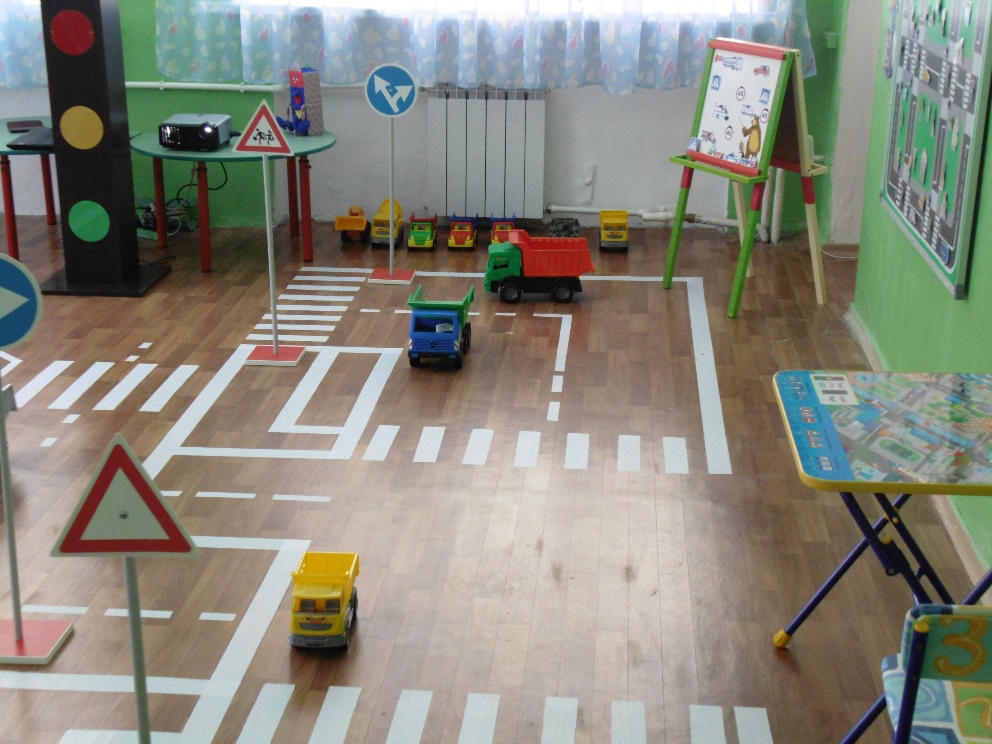 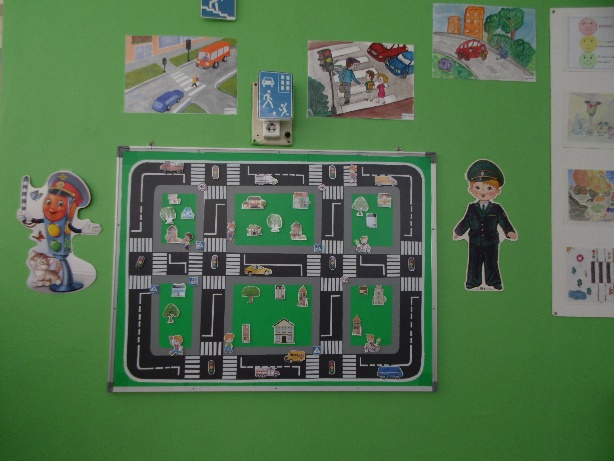 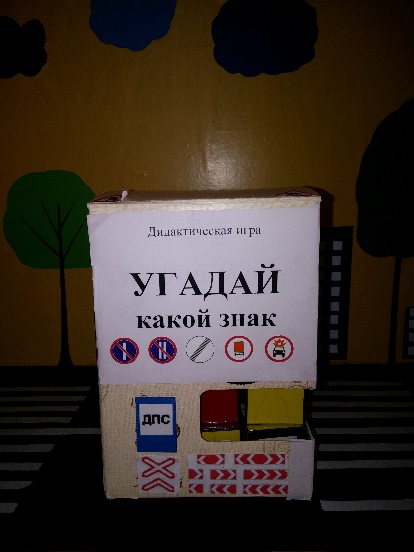 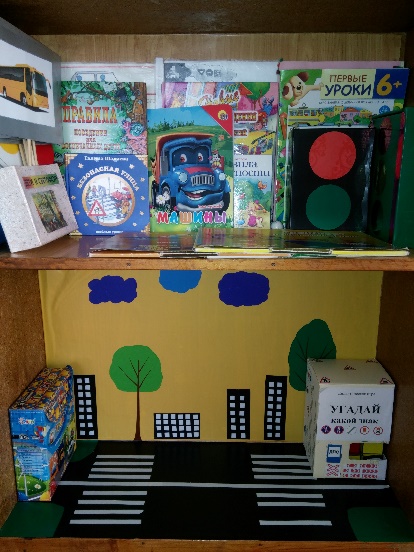 Педагогами детского сада разработаны авторские пособия для обучения детей правилам дорожного движения, сюжетные игрушки, помогающие детям запомнить правила безопасного и культурного поведения на улице
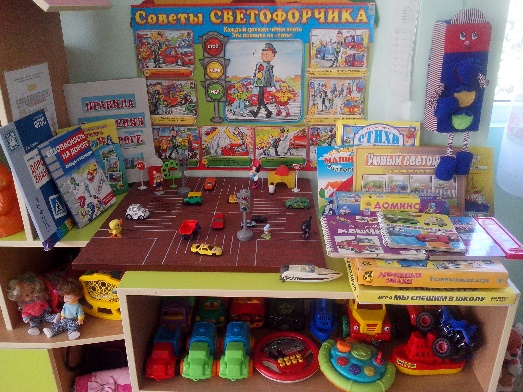 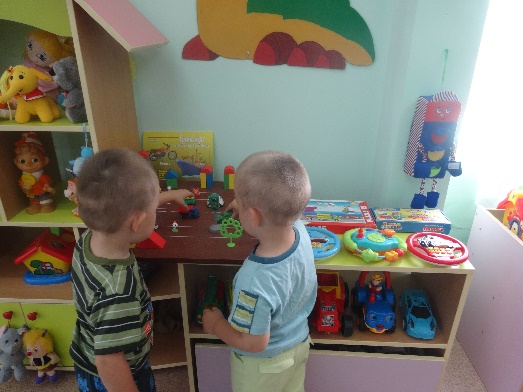 Для формирования навыков ориентировки в большом и малом пространстве в группах имеются макеты детского сада, административных и жилых зданий, транспорта, улиц города
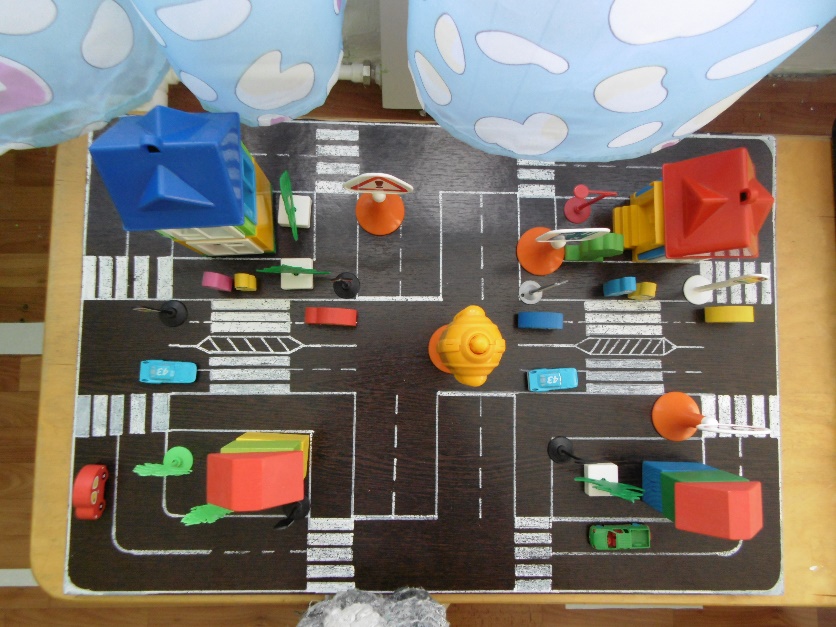 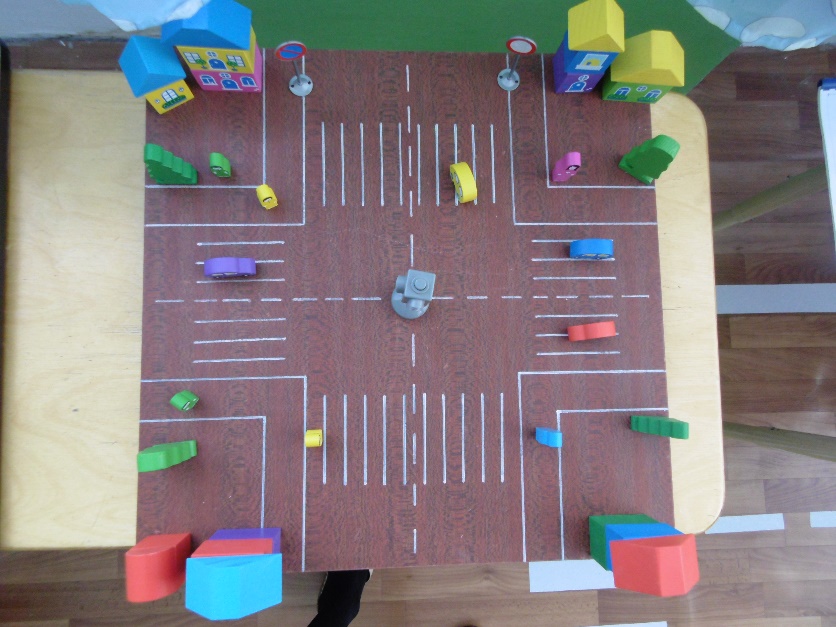 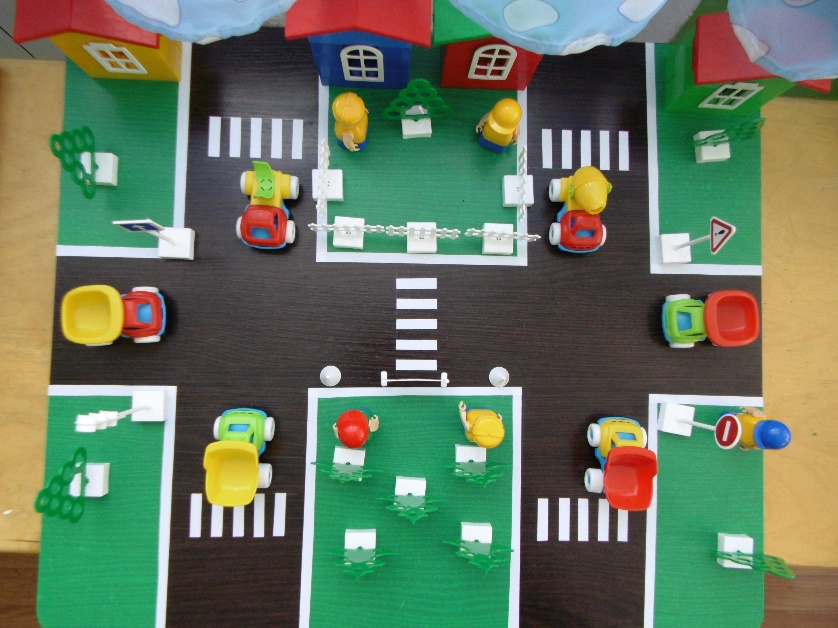 ВОСПИТАНИЕ У ДОШКОЛЬНИКОВ БЕЗОПАСНОГО ПОВЕДЕНИЯ НА ДОРОГАХ ОСУЩЕСТВЛЯЕТСЯ ПЕДАГОГАМИ НЕСКОЛЬКИМИ ПУТЯМИ: 
через непосредственное восприятие окружающего мира, в процессе которого дети активно знакомятся с различными дорожными ситуациями, воспринимая и называя предметы, явления, действия людей, их взаимоотношения между собой, анализируя эти отношения и делая выводы; 
через познание действительности посредством бесед, чтения художественной литературы, просмотров видеофильмов, подвижных игр, с помощью различных иллюстраций, атрибутов и личного примера взрослых; 
через специально организованную образовательную деятельность по формированию у детей значимых для безопасного поведения двигательных навыков и установок восприятия.
ВО ВРЕМЯ ПРОГУЛОК ДЕТИ ИМЕЮТ ВОЗМОЖНОСТЬ ОРГАНИЗОВЫВАТЬ ИГРЫ ПО ПРАВИЛАМ ДОРОЖНОГО ДВИЖЕНИЯ Практические навыки безопасного поведения на улице в роли пешехода закрепляются с детьми и во время экскурсий по ближайшим улицам, походов в цирк и на спектакли.
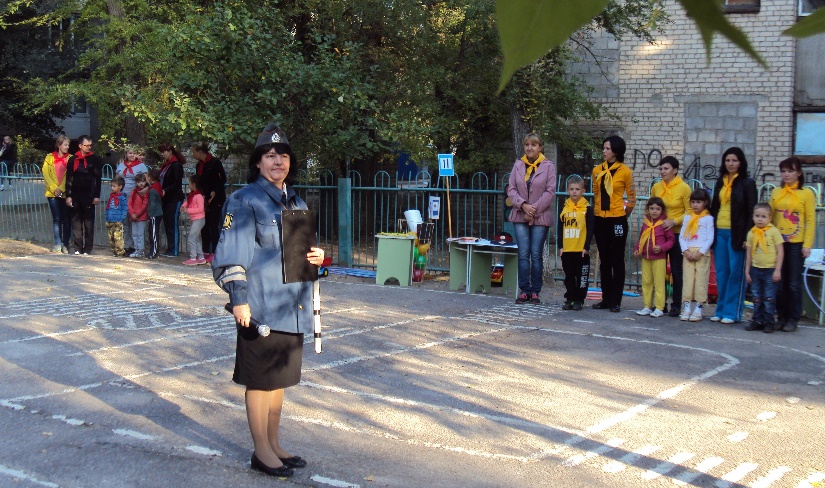 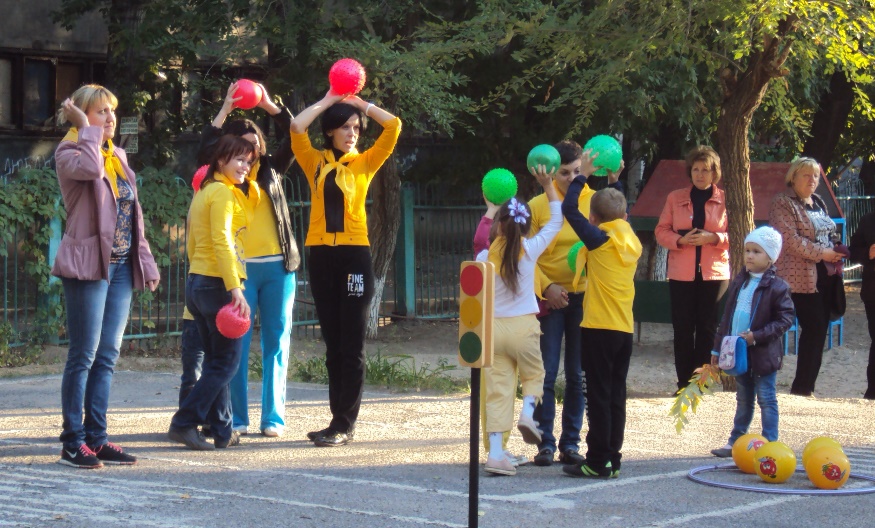 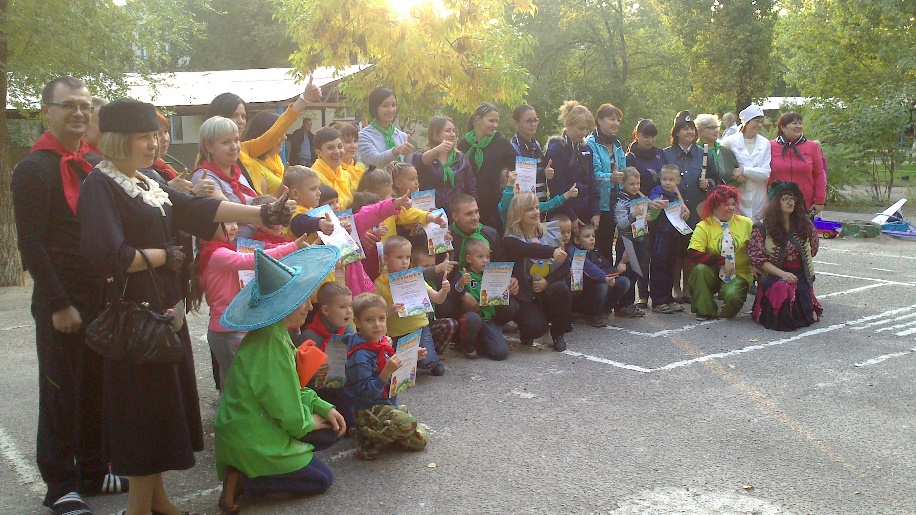 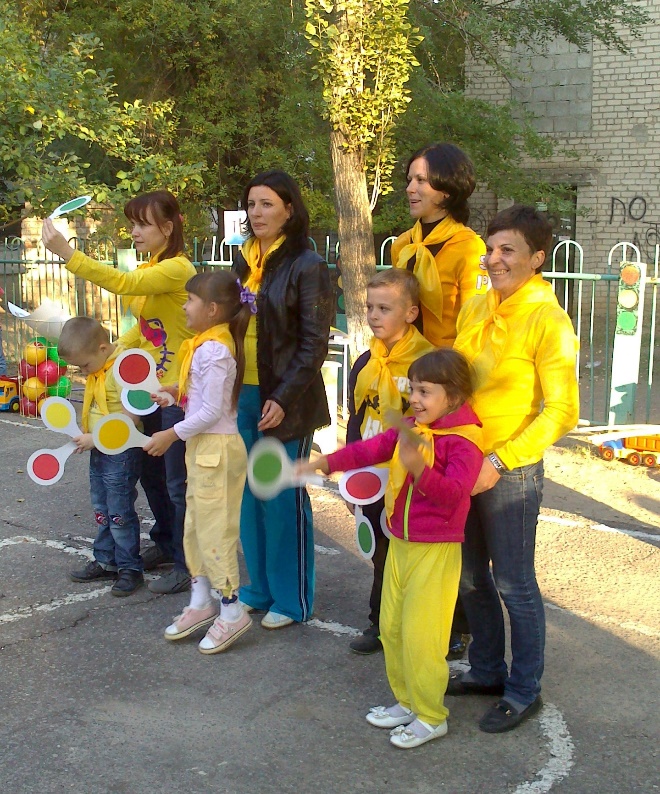 Для детей старшего дошкольного возраста проводится  традиционный детско-родительский спортивно-познавательный досуг «Правила дорожные всем знать положено»
Закрепить у детей знание правил дорожного движения помогает совместная работа педагогов детского сада с семьями воспитанников, которая включает оформление информационных стендов, памяток, ширм для родителей
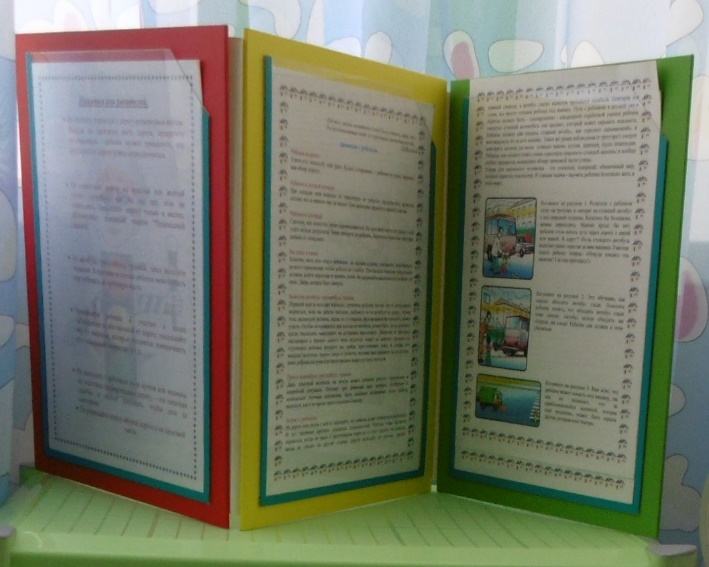 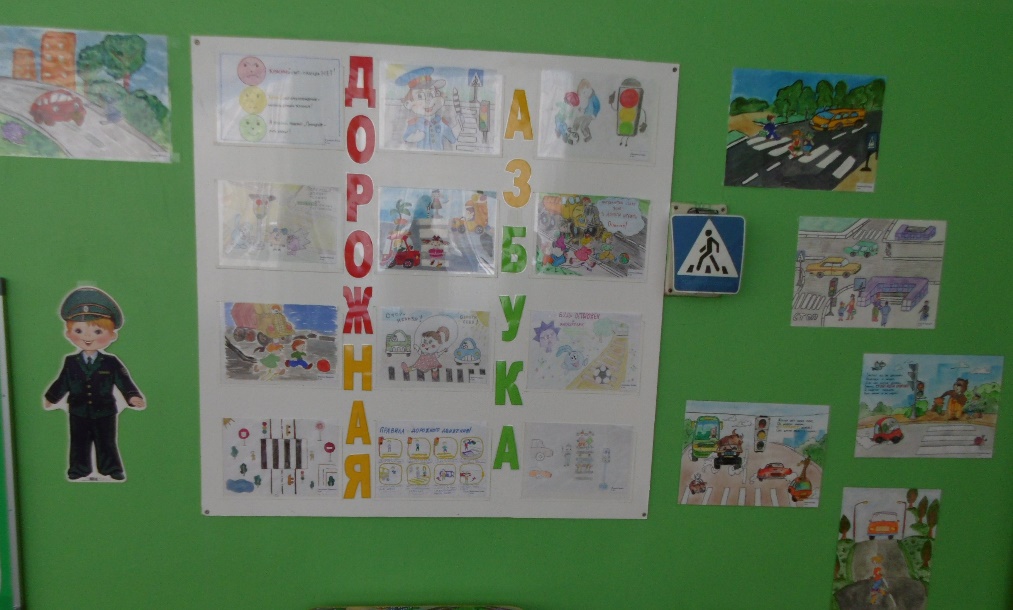 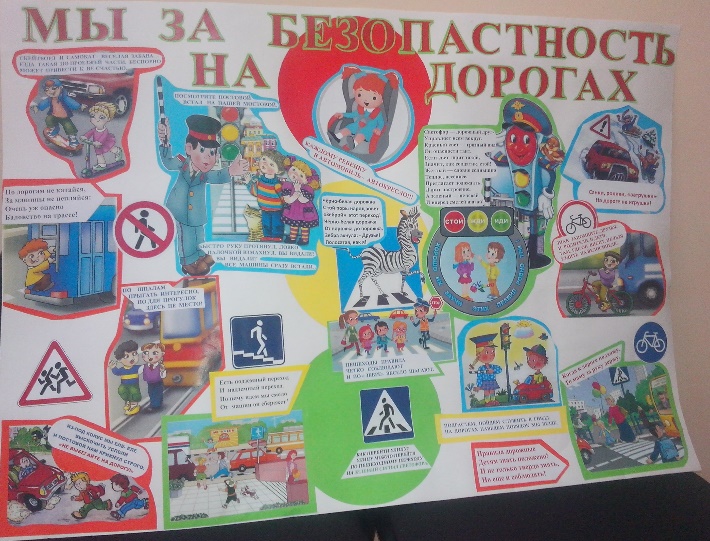 Эффективными формами сотрудничества детского сада и семьи по предупреждению детского дорожно-транспортного травматизма являются совместные творческие проекты и конкурсы, проводимые как в масштабах города так и внутри МДОУ
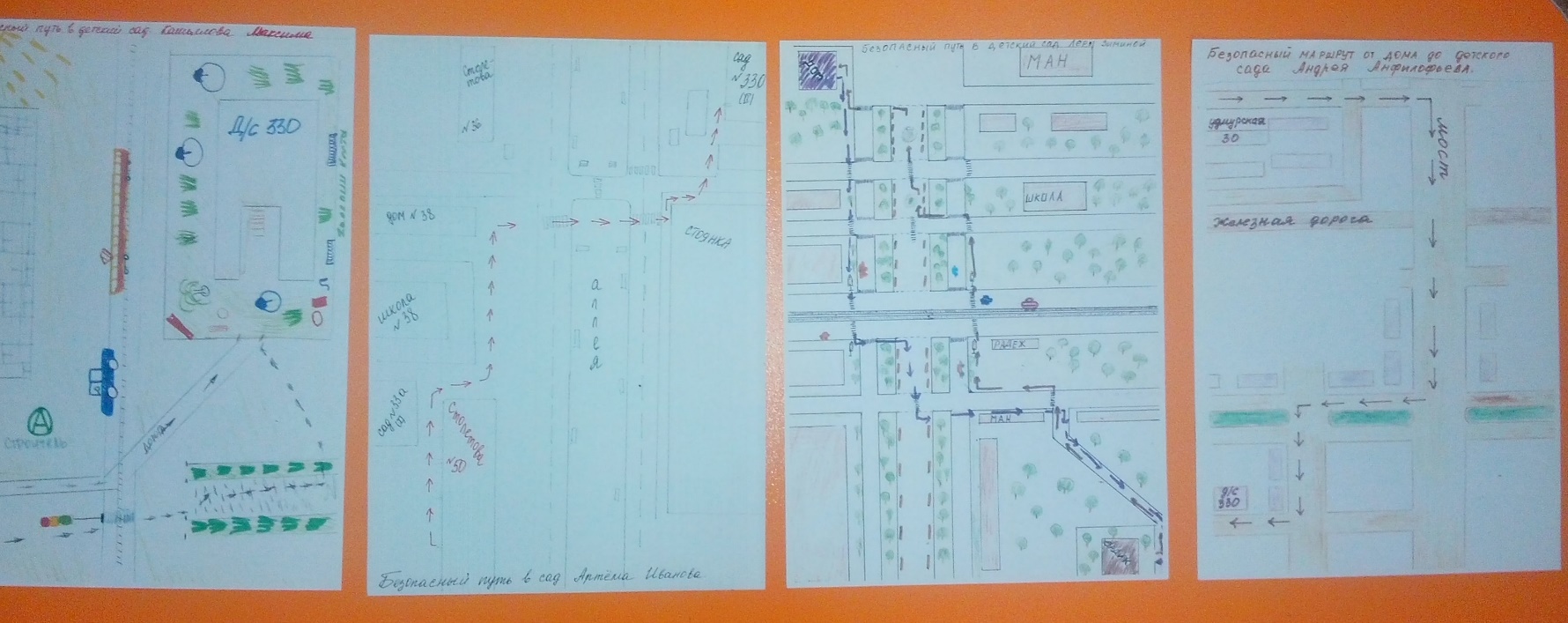 ВЫСТАВКА КОНКУРСНЫХ РАБОТ В ГРУППЕ  «Лучший безопасный маршрут»
Выставка работ  «Внимание - дорога!!!»
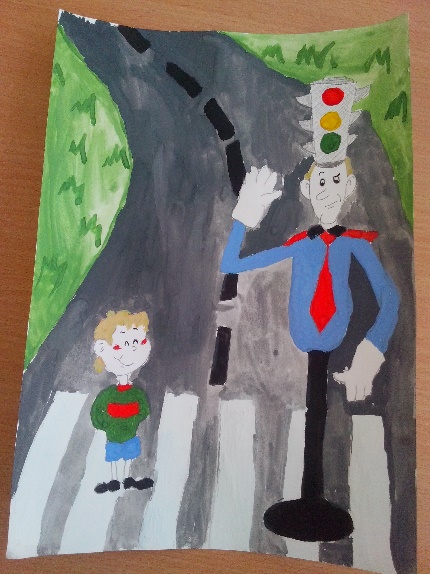 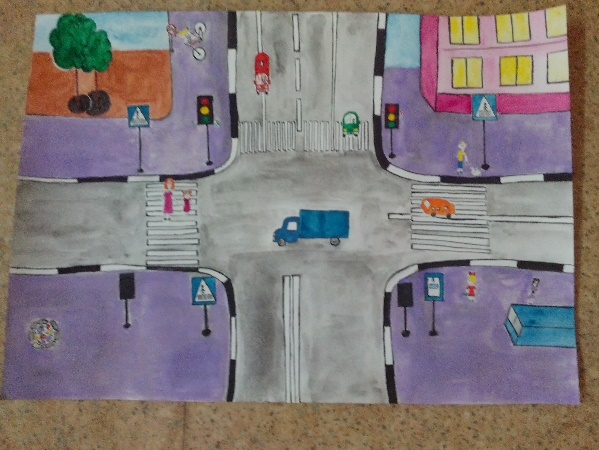 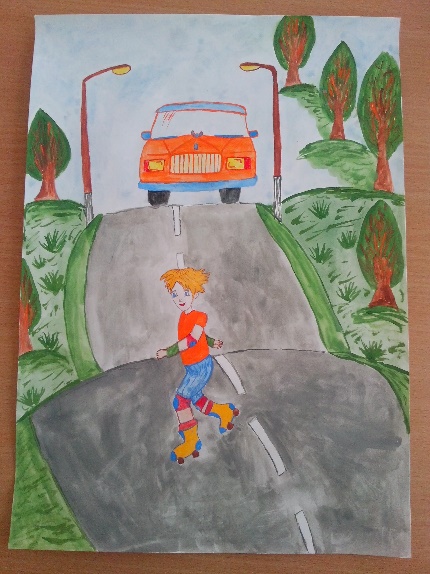 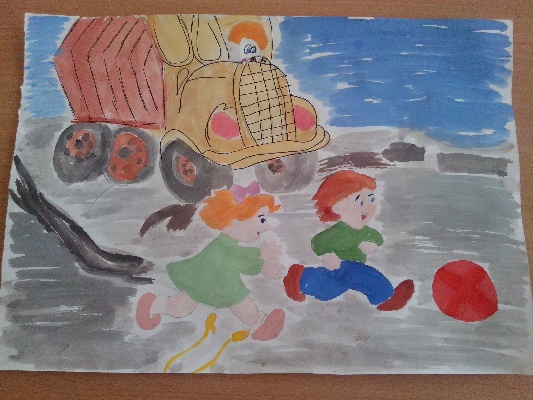 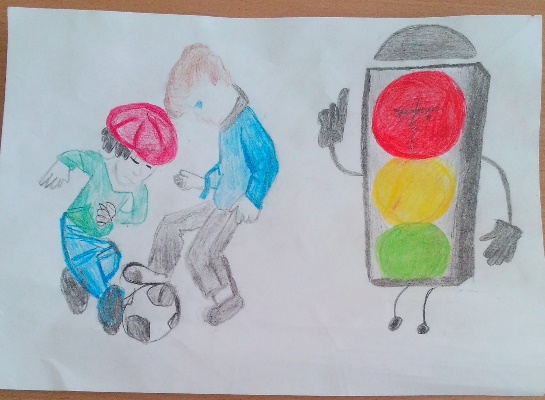 Для будущих первоклассников группой родителей был разработан макет значка содержащий светоотражающие элементы  
«Я – заметный первоклассник»
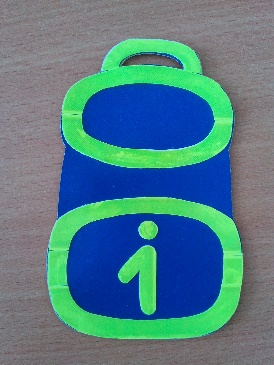 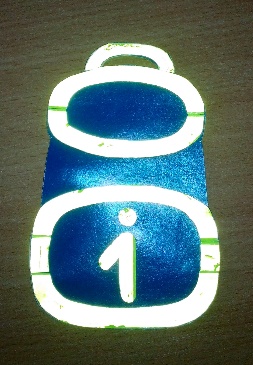 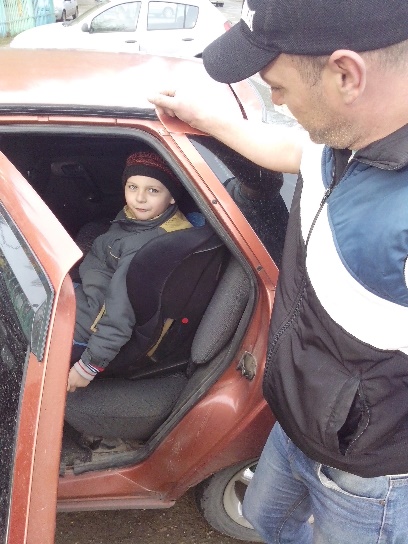 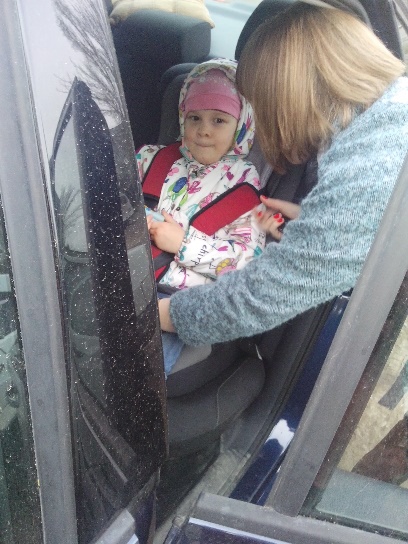 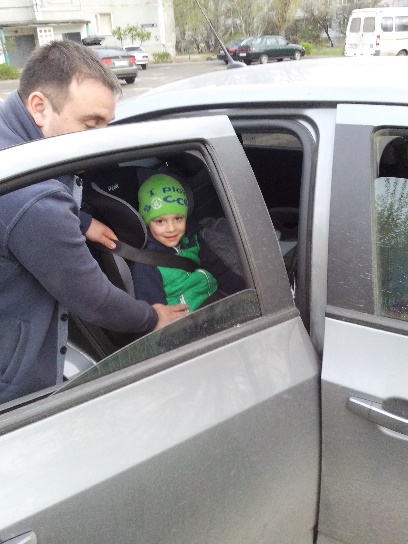 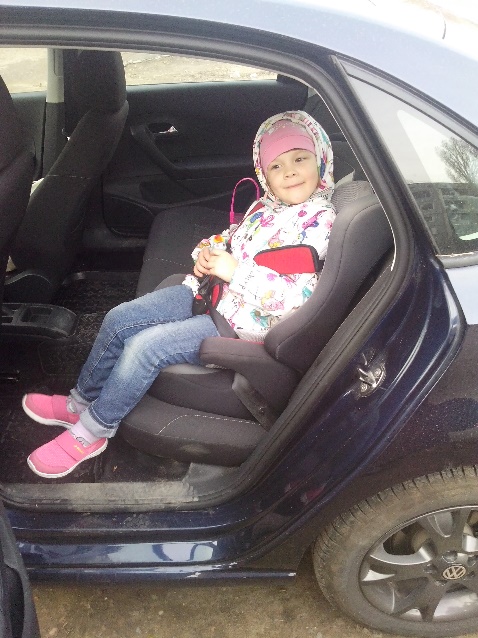 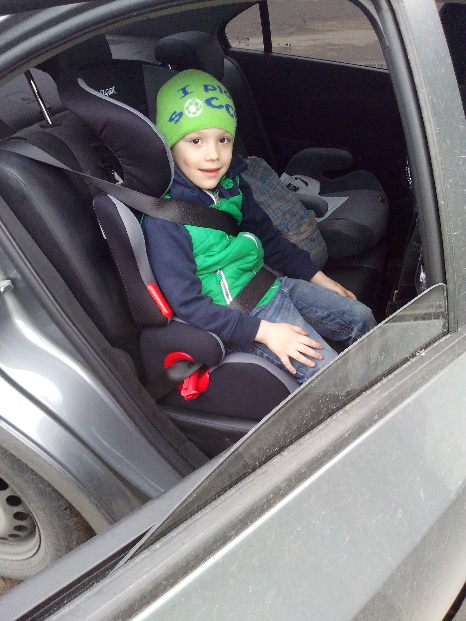 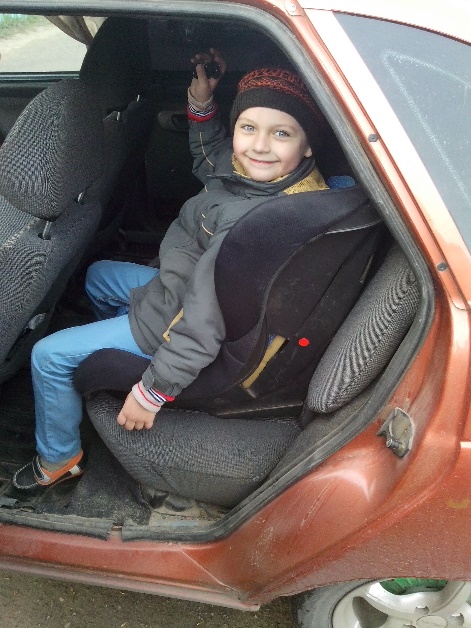 Родители группы соблюдают безопасность на дорогах и являются примером безопасного  поведения для своих детей
Коллектив детского сада уверен: только в тесном содружестве ДОУ, семьи и социума у детей можно выработать навыки безопасного поведения на улице и ту дисциплинированность, которая побуждает их подчиняться порядку. Тогда и привычка правильно ходить по улице станет у детей нормой поведения!